Implementation Communication Guide
2
Beispiel Kommunikations- & Trainings Plan
Machen Sie Ihre Mitarbeiter zu Personio Botschaftern
MONAT 1
MONAT 2
MONAT 3
MONAT 4
MONAT 5
GO-LIVE
MONAT 8
MONAT 6
MONAT 7
Bewusstsein schaffen
Verstehen
Förderung
Annehmen
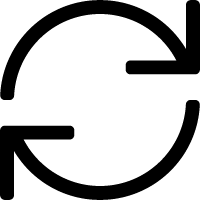 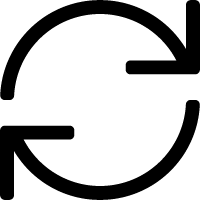 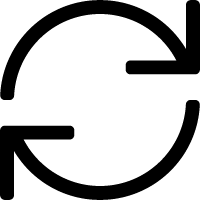 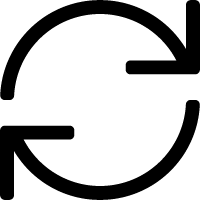 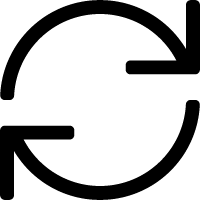 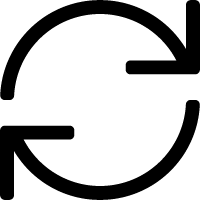 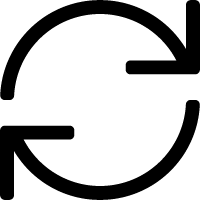 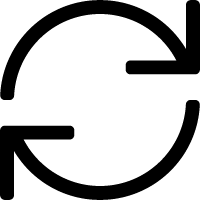 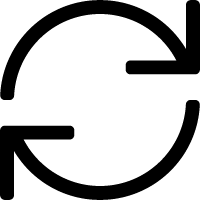 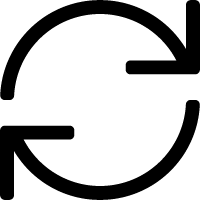 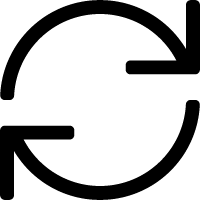 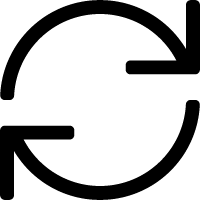 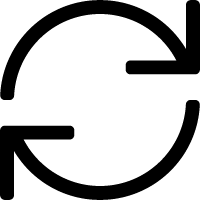 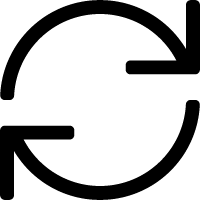 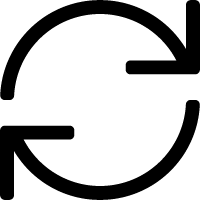 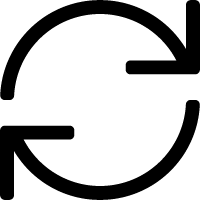 ▲ 1. Kommunikation
Erster Projektplan
Kommunikation der Projektbeteiligung
Projekt Updates (2-wöchentlich)
Projektstatus 
Herausforderungen und Feedback
▲ HR Training
Personio Funktionalitäten
Spezifische Unterneh-mensprozesse
Wöchentliche Feedback-Termine
Nutzer-Test
HR Manager
HR Go-Live
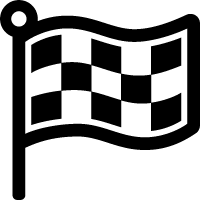 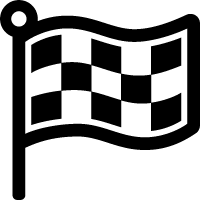 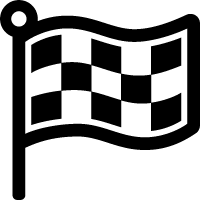 ▲ 1. Kommunikation
Personio Ankündigung
Frequenz von Updates
▲ Führungskräfte-          Training
Personio Funktionalitäten
Spezifische Unterneh-mensprozesse
Projekt Updates (2-monatlich)
Projektstatus
Go-Live
Vorgesetzte
Manager Webinare
▲ 1. Kommunikation
Personio Ankündigung
Nächste Schritte
▲ 2. Kommunikation
Was kommt?
Wann kommt es?
Ankündigung Training
Wöchentliche Fragestunde mit HR
Go-Live
Mitarbeiter
3
Projektplanung
Entwickeln Sie Ihren eigenen Plan
Wiederkehrende Meetings
Stakeholder
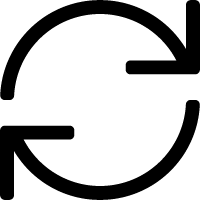 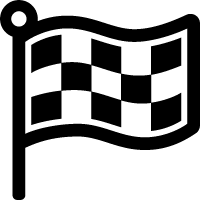 Meilensteine
Go-Lives
▲ XXX
High Level Beschreibung
4
Ihr Kommunikations- & Trainingsplan
Machen Sie Ihre Mitarbeiter zu Personio Botschaftern
MONAT 1
MONAT 2
MONAT 3
MONAT 4
MONAT 5
GO-LIVE
MONAT 8
MONAT 6
MONAT 7
Bewusstsein schaffen
Verstehen
Förderung
Annehmen